Naši obojživelníci
Vypracovala: Mgr. Miroslava Komárová
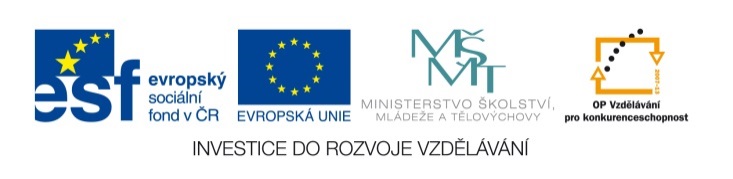 EU V-2 Př7Miroslava KomárováZŠ Zákupy
Název: Naši obojživelníci
Cíl: Výuka nového učiva o obojživelnících ČR
Doba: 25 – 30 minut
Pomůcky: interaktivní tabule
Ocasatí
Čolek obecný, horský
Živí se hmyzem, mají ze stran zploštělý ocas
Za potravou vylézají v noci
Zimu tráví mimo vodu
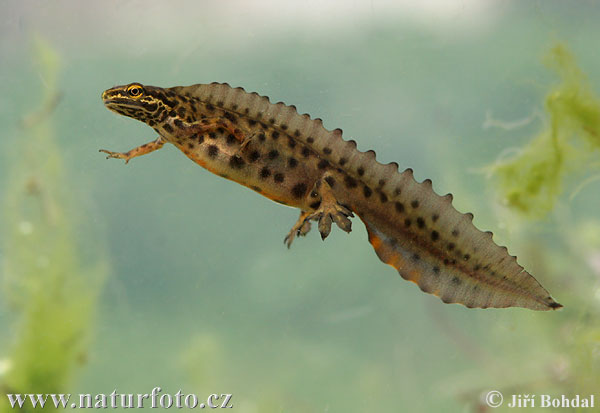 [Speaker Notes: Obrázek: http://www.naturfoto.cz/colek-obecny-fotografie-1139.html]
Ocasatí
Mlok skvrnitý
Žije na vlhkých místech v lesích
Hladká černá kůže se žlutými skvrnami
Je živorodý
Noční živočich
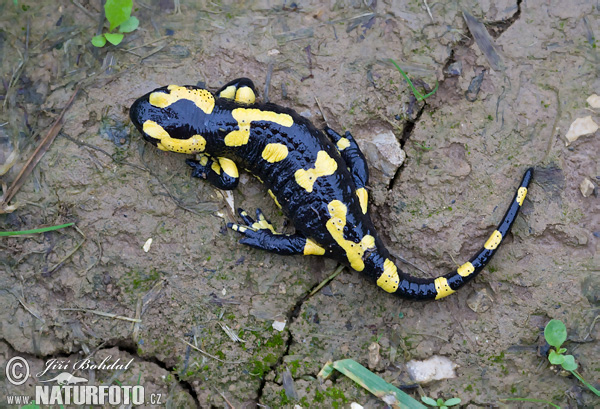 [Speaker Notes: Obrázek: http://www.naturfoto.cz/mlok-skvrnity-fotografie-673.html]
Bezocasí
Kuňky
Žáby s bradavičnatou kůží
Vyhledávají místo neobsazené jiným obojživelníkem
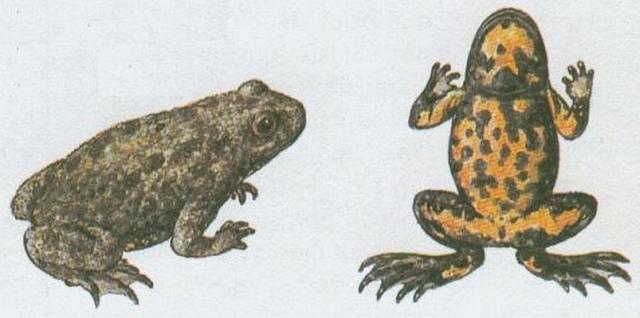 [Speaker Notes: Obrázek: http://www.guh.cz/edu/bi/biologie_obratlovci/html02/foto_008.html]
Bezocasí
Skokan zelený, skřehotavý a hnědý
Mají mohutné zadní končetiny
Vydávají velice silné skřehotavé zvuky
Kromě rozmnožování žijí na souši
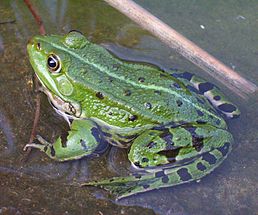 [Speaker Notes: Obrázek: http://cs.wikipedia.org/wiki/Skokan_zelen%C3%BD]
Bezocasí
Ropucha obecná
Až 15 cm dlouhá
 zavalité tělo, krátké nohy – pouze leze, neskáče
Bradavičnatá kůže vylučuje hlen
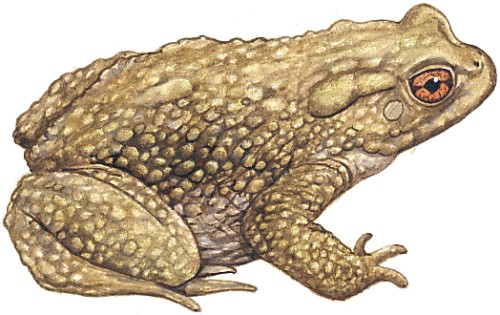 [Speaker Notes: Obrázek: http://leccos.com/index.php/clanky/ropucha]
Bezocasí
Rosnička zelená
Dlouhá asi 6 cm
Na prstech přísavné terčíky (udrží se i na velmi hladkých svislých plochách)
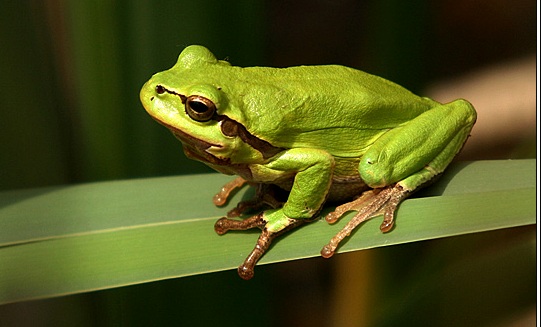 [Speaker Notes: Obrázek: http://www.gop.pilsedu.cz/vt/vt28/Elias/subpage-02.html]